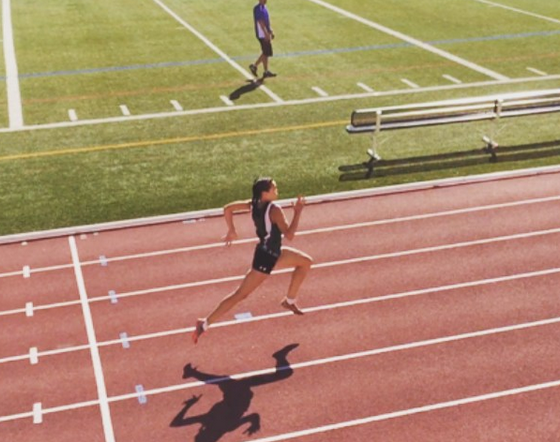 Run With It
Ron Dorland @rondorland
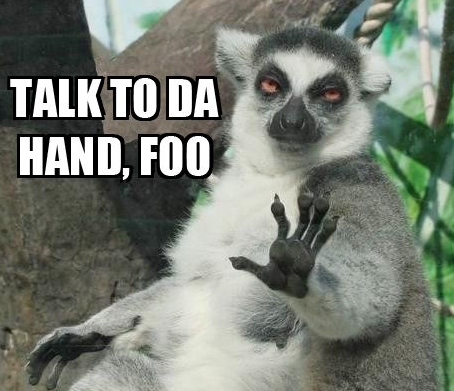 Picture from https://www.pinterest.com/pin/232779874460202251/
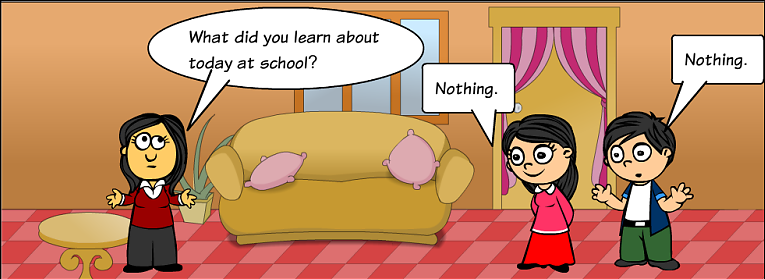 Picture from https://mrsgoogle1.wordpress.com/page/2/
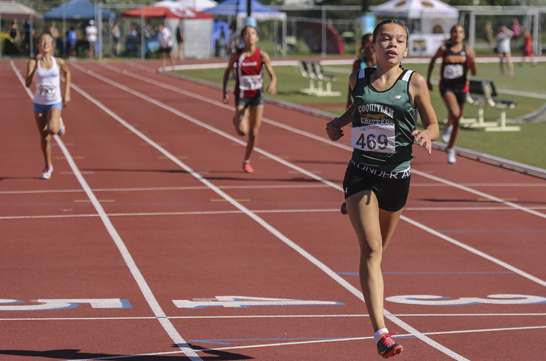 Picture from the Kamloops Times
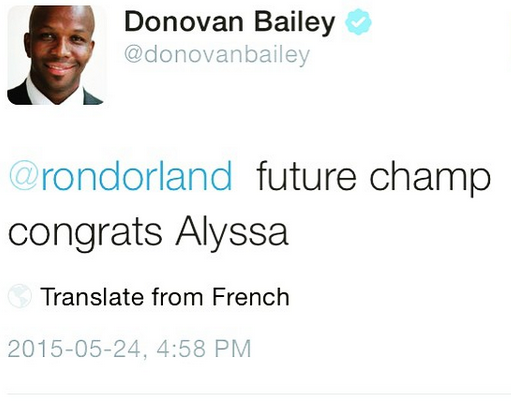 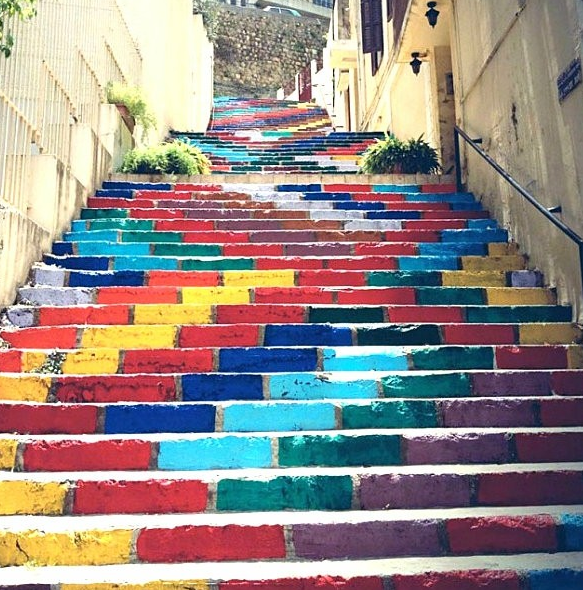 Photo from decoratingroomideas.com
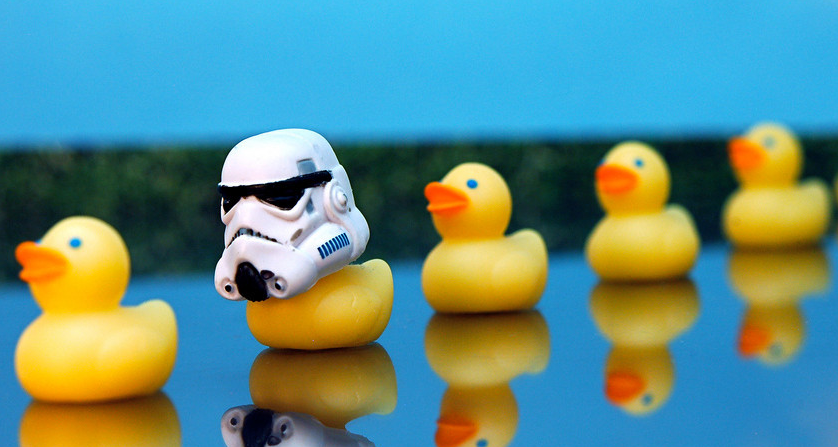 Photo by antiochcriticalskills.wordpress.com
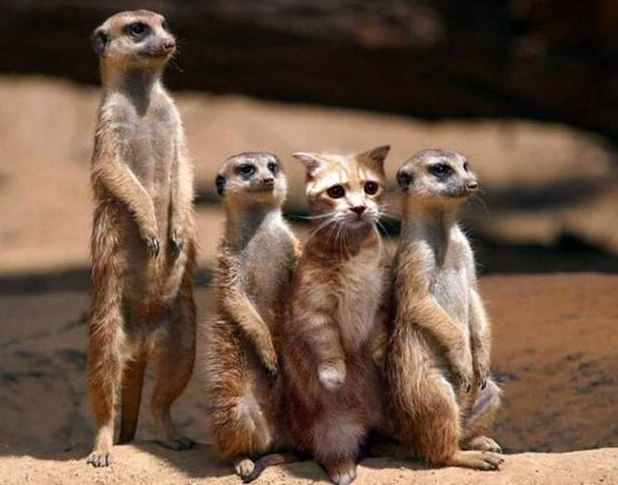 Photo by financialadvisercoach.com
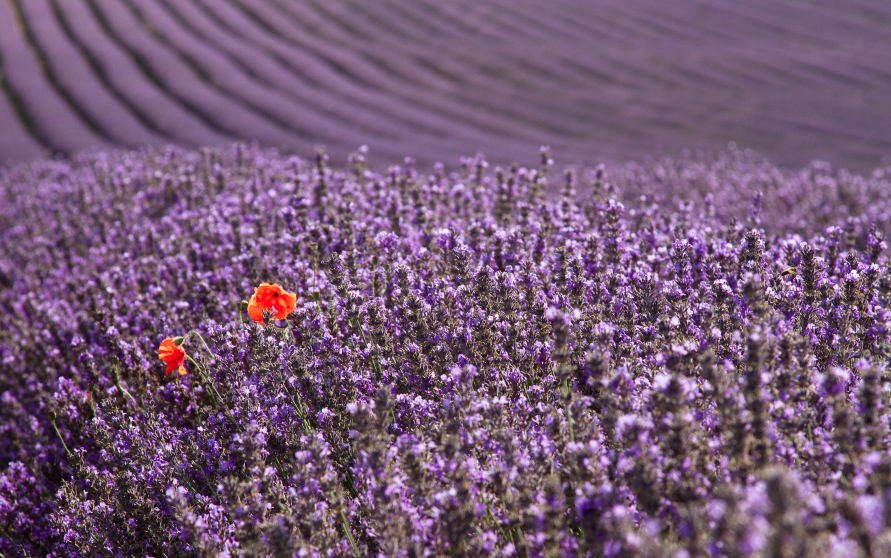 Photo from flickr.com
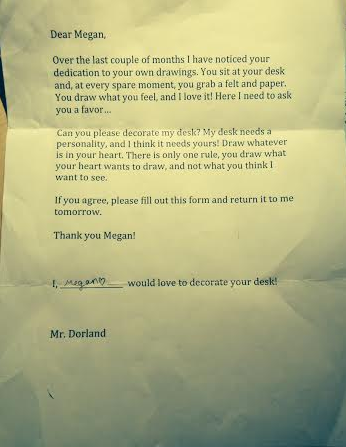 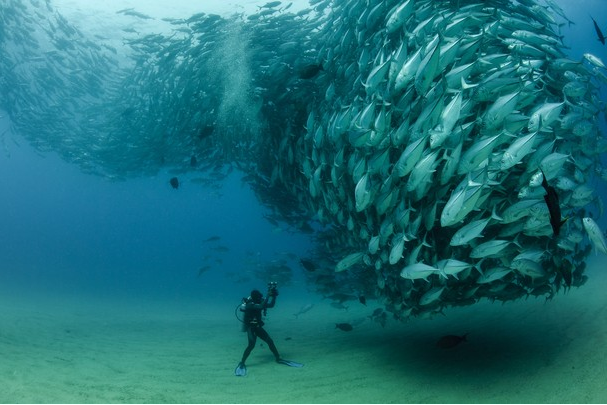 Photo from cdn.osxdaily.com
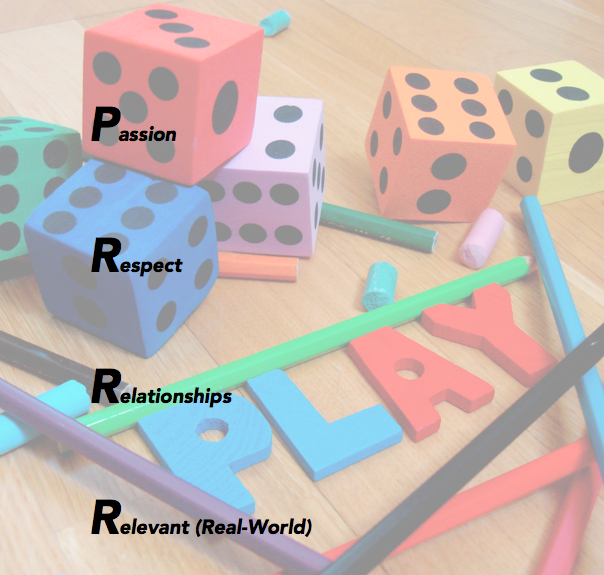 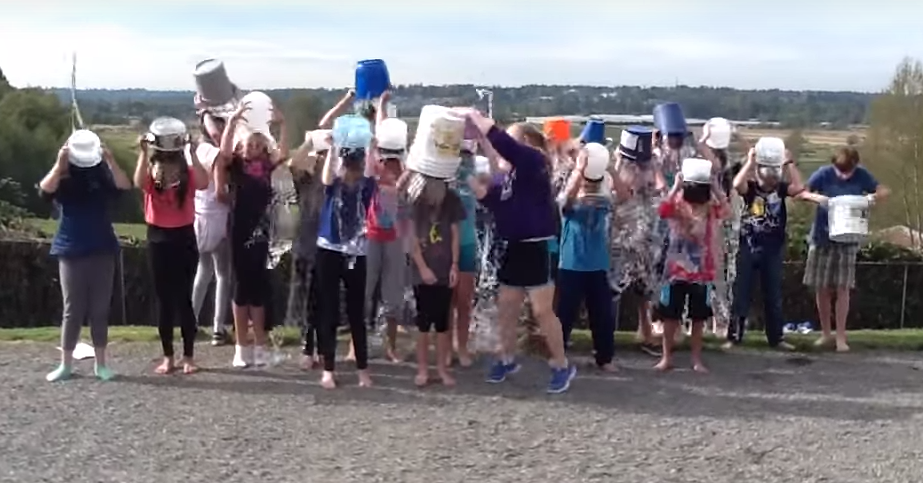 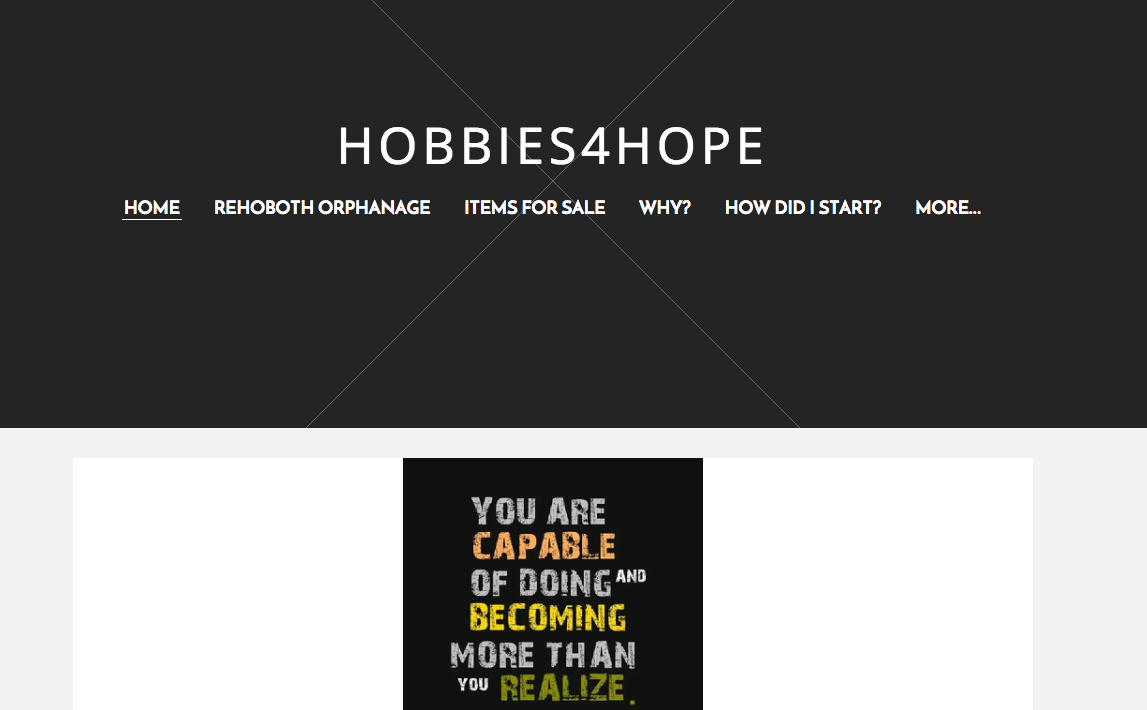 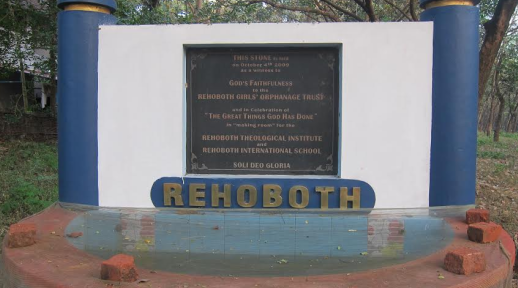 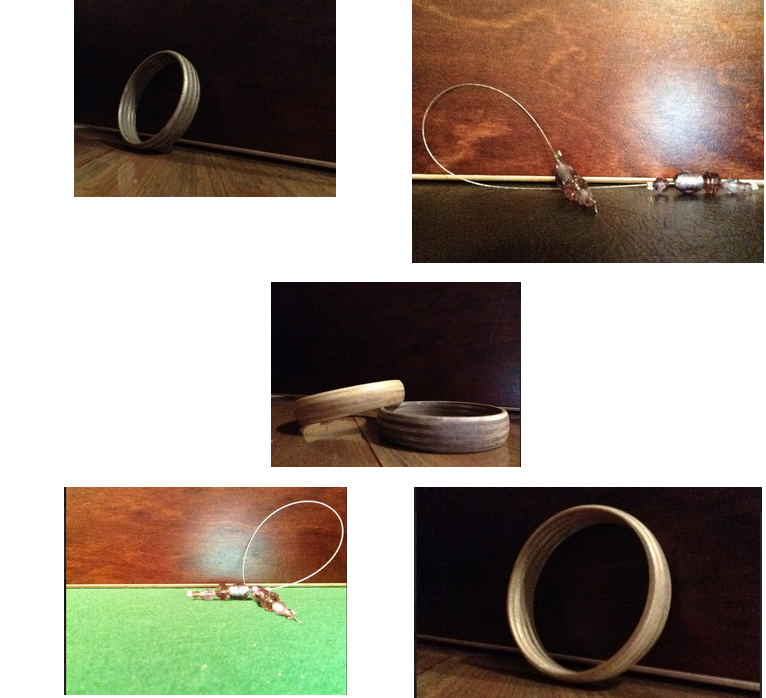 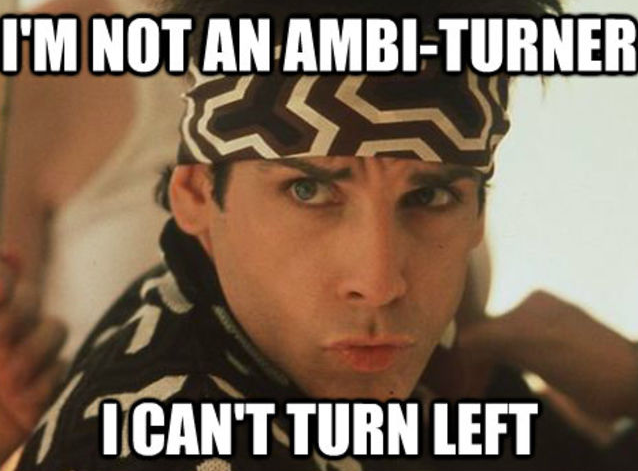 Photo from playbuzz.com
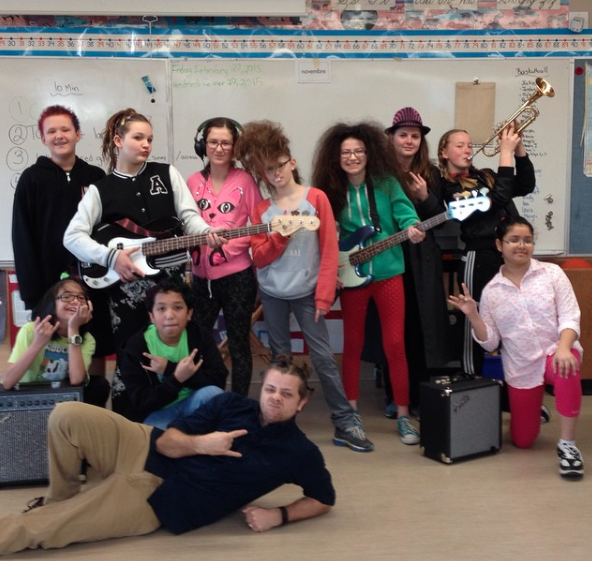 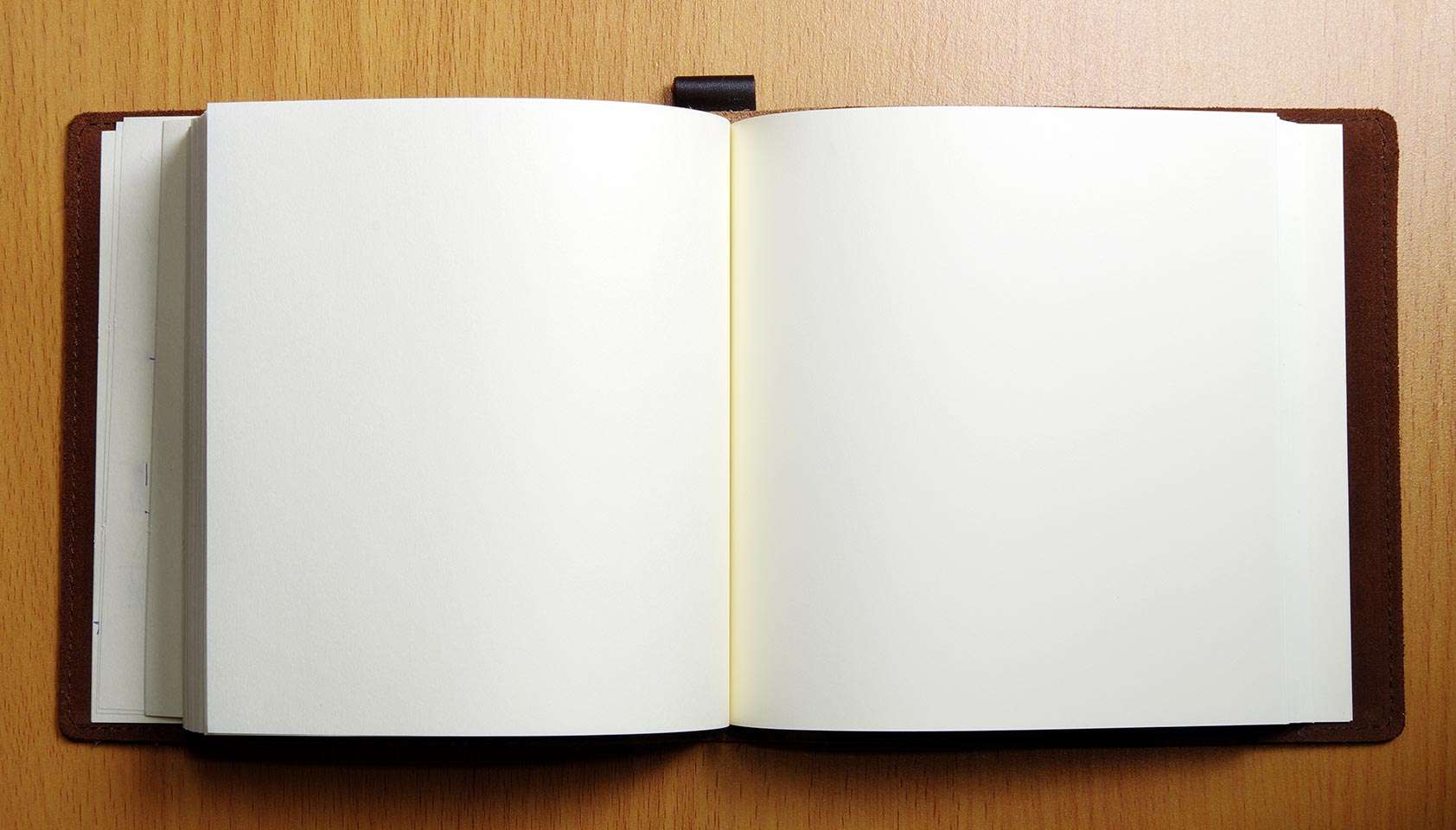 Photo from  webdesignerdepot.com
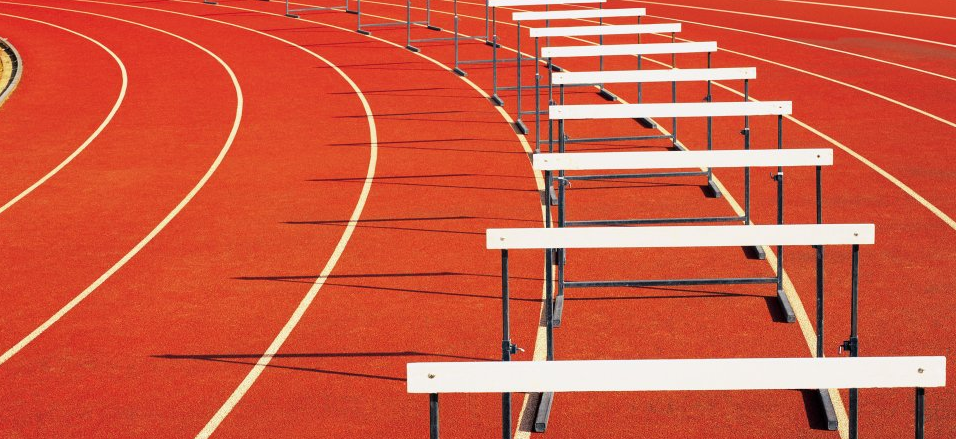 Photo by inc.com
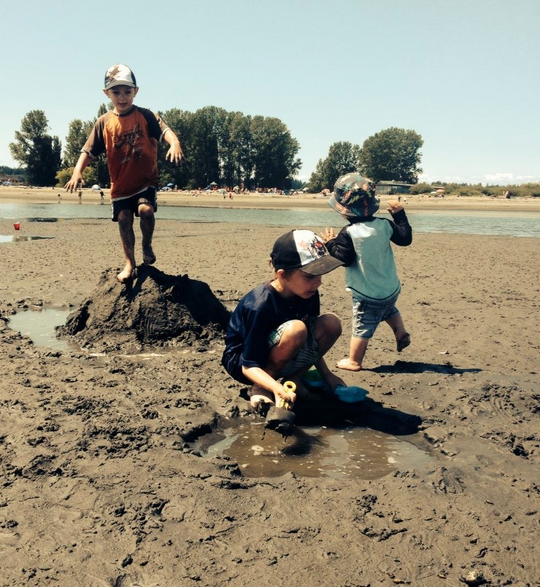 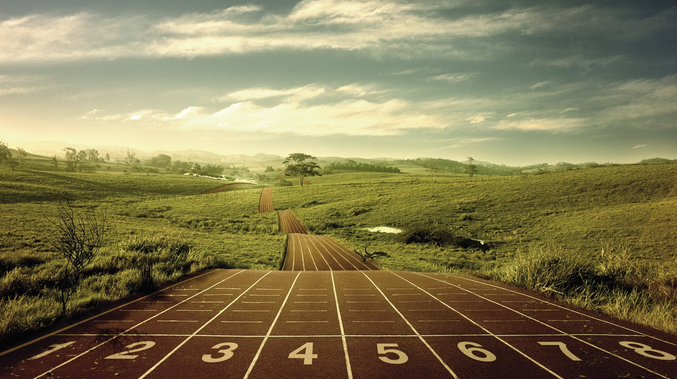 Photo by moshlabs.com